GIスライドデッキ2017以下の会議で発表された特定の抄録：
欧州消化器腫瘍学会
ESDOからの書簡
親愛なる会員の皆様
今回、このESDOスライドセットをご紹介できることを大変光栄に思います。このスライドセットは、2017年に開催された主要学会で発表された、消化器癌に関する重要な所見を強調・要約することを企図したものです。このスライドは特に2017年 消化器癌シンポジウムに重点を置いており、英語、フランス語および日本語でご利用いただけます。
腫瘍学における臨床研究の分野は、絶えず変化し続ける、厳しい環境下にあります。そうした環境下において、我々は皆、科学者、臨床医および教育者としての役割において、知識の深化を促進し、さらなる進歩の契機をもたらしてくれる、科学的なデータや研究所見の入手の機会を貴重なものであると考えています。消化器癌の領域における最新情報に関する今回のレビューが、皆さまの臨床診療にとって有益なものとなることを期待しています。本件につきましてご意見・ご感想などございましたら、是非お聞かせ下さい。お問い合わせはinfo@esdo.euまでお送りください。
最後に、このような活動の実現に際し、資金、運営管理および物流管理の面においてご支援いただいたLilly Oncology社様に心より御礼申し上げます。
敬具 

Eric Van CutsemWolff SchmiegelPhillippe RougierThomas Seufferlein
（ESDO運営委員会）
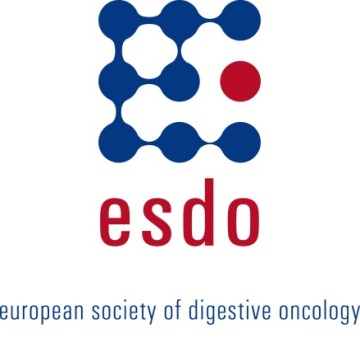 欧州消化器腫瘍学会
ESDO腫瘍内科研究スライドデッキ編集者（2017年）
結腸直腸癌
Eric Van Cutsem教授	ベルギー、ルーバン、大学病院、消化器腫瘍科
Wolff Schmiegel教授 	ドイツ、ボーフム、フール大学、医学部
Thomas Gruenberger教授	オーストリア、ウィーン、ルドルフ財団クリニック、外科I
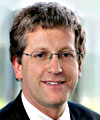 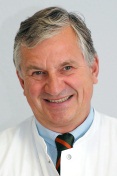 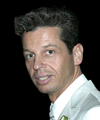 膵癌および肝胆道系腫瘍
Jean-Luc Van Laethem教授	ベルギー、ブリュッセル、エラスムス大学病院、消化器癌
Thomas Seufferlein教授	ドイツ、ウルム、ウルム大学、内科 I
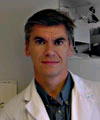 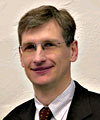 胃食道・神経内分泌腫瘍 
Philippe Rougier名誉教授	フランス、ナント、ナント大学病院
Côme Lepage教授	フランス、ディジョン、大学病院および国立衛生医学研究所
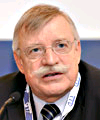 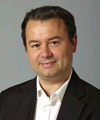 バイオマーカー
Eric Van Cutsem教授	ベルギー、ルーバン、大学病院、消化器腫瘍科
Thomas Seufferlein教授	ドイツ、ウルム、ウルム大学、内科 I
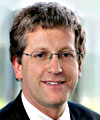 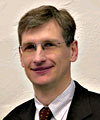 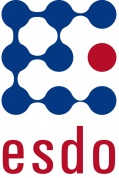 用語集
1L	第一選択
2L	第二選択
AE	有害事象
AJCC	対がん米国合同委員会
ALT	アラニン・アミノトランスフェラーゼ
AST	アスパラギン酸アミノトランスフェラーゼ
BICR	盲検下独立中央審査
bid	1日2回
BMI	ボディ・マス指数
BOR	最良総合効果
BSC	最善支持療法
CA 19-9	炭水化物抗原19-9
CI	信頼区間
CISH	色素in situハイブリダイゼーション
CR	完全奏効
CRC	結腸直腸癌
CT	化学療法
DCR	病勢コントロール率
DFS	無病生存期間
dMMR	ミスマッチ修復欠損
DOR	奏効持続期間
ECC	肝外胆管癌
ECOG	米国東海岸癌臨床試験グループ
ENETS	欧州神経内分泌腫瘍学会
EQ-5D	EuroQol 5 dimension質問票
ERUS	直腸内超音波検査
ESMO	欧州臨床腫瘍	学会
（m）FOLFOX	（修正）ロイコボリン＋	5-フルオロウラシル＋オキサリプラチン
GBC	胆嚢癌
GEJ	胃食道接合部
GEP	胃腸膵管
GEMOX	ゲムシタビン＋オキサリプラチン
GGT	γ-グルタミルトランスフェラーゼ
GI	胃腸/消化器
Gy	グレイ
HBV	B型肝炎ウイルス
HCC	肝細胞癌
HCV	C型肝炎ウイルス
HER2	 ヒト上皮成長因子受容体2
HR	ハザード比
ICC	肝内胆管癌
IHC	免疫組織化学
IR	インターベンショナル・ラジオロジー
ITT	intent-to-treat
iv	静脈内
mCRC	転移性結腸直腸癌
MMR-P	ミスマッチ修復欠損なし
MRI	核磁気共鳴画像法
MSI-H	高頻度マイクロサテライト不安定性
NA	入手不能
NCI	米国国立癌研究所
NCCN	全米総合がん情報ネットワーク
NE	評価不能
NET	神経内分泌腫瘍
NR	未到達
NS	有意差なし
od	1日1回
ORR	全／客観的奏効率
（m）OS	全生存期間（中央値）
pCR	病理学的完全奏効
PD	病勢進行
PD-L1	プログラム死-リガンド1
PET	陽電子放出断層撮影
（m）PFS	無増悪生存期間（中央値）
po	経口
PR	部分奏効
PRO	患者報告転帰
PS	一般状態
q（2/3/4）w	（2/3/4）週間ごと
QLQ-C30	生活の質質問票C30
QoL	生活の質
R	無作為化
R0/1	切除0/1
（m）RECIST	（修正版）固形腫瘍の治療効果判定のための	ガイドライン
RT	放射線療法
SAE	重篤な有害事象
SBRT	体幹部定位放射線療法
SD	病勢安定
SF-36	簡易36項目
SUV	標準摂取率
TACE	肝動脈化学塞栓療法
TML	腫瘍突然変異荷重
TRAE	治療関連有害事象
TTR	奏効までの期間
VAS	ビジュアル・アナログ・スケール
VEGF	血管内皮 増殖因子
目次
胃・食道癌	6
膵・小腸・肝胆道癌	26
膵癌	27
肝細胞癌	34
胆道癌	46
神経内分泌腫瘍	51
結腸・直腸・肛門癌	57
結腸直腸癌	58
直腸癌	81
注：特定のセクションにジャンプするには、番号を右クリックし、「ハイパーリンクを開く」を選択してください
胃・食道癌
1: CALGB 80803（Alliance）試験の初期成績：PETスキャンに基づいた食道癌の集学的治療を検討する第II相無作為化試験 – Goodman KA, et al
研究の目的
食道およびGEJ癌患者において、後続治療の方向性を決定するための、PET画像を用いた化学療法に対する早期奏効の判定の実施について評価すること
主要な患者選択基準
細胞学的検査で確定診断された食道癌
第7版AJCC分類：T1N1～3またはT2～4 Any N
ベースラインPET/CTで腫瘍のSUV max値が≧5
切除可能、かつRT照射野内に包含可能な腫瘍
ECOGのPSスコアが0～1
（n = 257）
導入化学療法：
mFOLFOX6
D1、15、29
PET奏効例 
（SUV減少≧35%）
初回化学療法＋RT*を継続
R
PETスキャン 
D36～42
RT後6週間での外科切除
導入化学療法：
カルボプラチン/パクリタキセル
D1、8、22、29
PET非奏効例 
（SUV減少<35%）
もう一方の化学療法+ RT*に移行
副次的エンドポイント
PET非奏効例における8ヶ月PFS
導入療法群間でのPET奏効の比較
導入療法群間、PET奏効例群・非奏効例群間でのpCR、PFS、OSの比較
主要エンドポイント
PET非奏効例のpCR率
*併用RT、50.4 Gyを28分割照射
Goodman KA, et al. J Clin Oncol 2017; 35 （suppl 4）: abstr 1
1: CALGB 80803（Alliance）試験の初期成績：PETスキャンに基づいた食道癌の集学的治療を検討する第II相無作為化試験 – Goodman KA, et al
主な結果
導入療法別の治療過程
導入 
mFOLFOX
（n = 129）
導入
カルボプラチン/パクリタキセル
（n = 128）
PET非奏効例
39/129 （30%）
PET奏効例
73/129 （57%）
PET非奏効例
49/128 （38%）
PET奏効例
64/128 （50%）
mFOLFOX併用
64/73* （86%）
カルボプラチン/パクリタキセル併用
37/39* （95%）
カルボプラチン/パクリタキセル併用
56/64* （86%）
mFOLFOX併用
41/49* （84%）
手術
n = 32
手術
n = 58
手術
n = 27
手術
n = 49
*評価可能な患者
Goodman KA, et al. J Clin Oncol 2017; 35 （suppl 4）: abstr 1
1: CALGB 80803（Alliance）試験の初期成績：PETスキャンに基づいた食道癌の集学的治療を検討する第II相無作為化試験 – Goodman KA, et al
主要な結果（続き）
pCR率
導入 
mFOLFOX
（n = 129）
導入
カルボプラチン/パクリタキセル
（n = 128）
PET非奏効例
39/129 （30%）
PET奏効例
73/129 （57%）
PET非奏効例
49/128 （38%）
PET奏効例
64/128 （50%）
mFOLFOX併用
カルボプラチン/パクリタキセル併用
カルボプラチン/パクリタキセル併用
mFOLFOX併用
pCR: 7/41* （17.0%）
pCR: 24/64 （37.5%）
pCR: 7/37 （19.0%）
pCR: 7/56 （12.5%）
*ypTON1の1例は除外した
Goodman KA, et al. J Clin Oncol 2017; 35 （suppl 4）: abstr 1
1: CALGB 80803（Alliance）試験の初期成績：PETスキャンに基づいた食道癌の集学的治療を検討する第II相無作為化試験 – Goodman KA, et al
主要な結果（続き）
Goodman KA, et al. J Clin Oncol 2017; 35 （suppl 4）: abstr 1
1: CALGB 80803（Alliance）試験の初期成績：PETスキャンに基づいた食道癌の集学的治療を検討する第II相無作為化試験 – Goodman KA, et al
主要な結果（続き）
治療と少なくとも関連している可能性のあるグレード3以上のAE
Goodman KA, et al. J Clin Oncol 2017; 35 （suppl 4）: abstr 1
1: CALGB 80803（Alliance）試験の初期成績：PETスキャンに基づいた食道癌の集学的治療を検討する第II相無作為化試験 – Goodman KA, et al
結論
食道およびGEJ癌患者においては、短期間の導入化学療法の施行後にPET画像を利用することで、術前化学放射線療法の施行中に奏効不良例を特定し、代替化学療法に切り替えるという方法が実行可能である。
本治療計画によるpCRは、PET非奏効例として特定された患者では18%、mFOLFOXによる導入療法および併用RTを受けた患者では38%であった。
PET画像を利用することで、集学的治療を個別化できるようになる。また予後の改善にもつながる可能性がある
Goodman KA, et al. J Clin Oncol 2017; 35 （suppl 4）: abstr 1
2: 進行胃／胃食道接合部癌（AGC）に対する第二選択以降の化学療法施行後のサルベージ治療としてのニボルマブ投与（ONO-4538/BMS-936558）：第III相二重盲検無作為化試験 – Kang Y-K, et al
研究の目的
第III相ONO 12試験において、進行胃癌を対象に、標準化学療法無効後のサルベージ治療としてニボルマブを投与した時の有効性と安全性を評価すること
ニボルマブ3 mg/kg iv q2w* （n = 330）
主要な患者選択基準
切除不能な進行または再発性の胃またはGEJ癌
組織学的検査による確定診断
標準的治療による2種以上のレジメンに対する無効/忍容性不良歴
年齢 ≧20歳
ECOGのPSスコアが0～1 
（n = 493）
PD/毒性
層別化
国（日本 vs. 韓国 vs. 台湾）
ECOGのPSスコア（0 vs. 1）
転移臓器数（＜2 vs. ≧2）
R
2:1
プラセボ（n = 163）
PD/毒性
主要エンドポイント
OS（ITT解析対象集団）
副次的エンドポイント
PFS、BOR、ORR、TTR、DoR、DCR、安全性、バイオマーカー
*臨床的恩恵があり、かつ治験薬への忍容性がみられる場合には、RECIST v1.1の定める初回PDの判定後にも投与の継続が認められた
Kang Y-K, et al. J Clin Oncol 2017; 35 （suppl 4）: abstr 2
2: 進行胃／胃食道接合部癌（AGC）に対する第二選択以降の化学療法施行後のサルベージ治療としてのニボルマブ投与（ONO-4538/BMS-936558）：第III相二重盲検無作為化試験 – Kang Y-K, et al
主な結果
OS
PFS
100
100
80
80
HR 0.63 （95%CI 0.50, 0.78）
p＜0.0001
HR 0.60 （95%CI 0.49, 0.75）
p＜0.0001
60
60
生存率、%
無増悪生存率、%
40
40
20
20
0
0
0
2
4
6
8
10
12
14
16
18
20
22
0
2
4
6
8
10
12
14
16
18
20
経過期間、ヶ月
経過期間、ヶ月
リスクに晒されていた患者数
リスクに晒されていた患者数
330
163
275
121
193
82
142
53
95
32
57
16
39
10
19
4
10
3
5
3
3
1
0
0
330
163
131
41
83
17
46
9
31
7
19
4
8
2
4
2
2
1
0
1
0
0
Kang Y-K, et al. J Clin Oncol 2017; 35 （suppl 4）: abstr 2
2: 進行胃／胃食道接合部癌（AGC）に対する第二選択以降の化学療法施行後のサルベージ治療としてのニボルマブ投与（ONO-4538/BMS-936558）：第III相二重盲検無作為化試験 – Kang Y-K, et al
主要な結果（続き）
サブグループ別OS
サブグループ
全集団
国
	日本
	韓国
	台湾
年齢、歳
	＜65
	≧65
性別
	男性
	女性
ECOG PSスコア
	0
	1
胃切除術の施行歴
	なし
	あり
原発部位
	胃（胃底部、胃体部、	胃前庭部、胃幽門部）
	胃食道接合部
	不明
HR （95%CI）
0.64 （0.52, 0.80）

0.63 （0.46, 0.85）
0.70 （0.51, 0.96）
0.46 （0.23, 0.92）

0.75 （0.57, 0.98）
0.53 （0.38, 0.74）

0.58 （0.45, 0.75）
0.83 （0.56, 1.23）

0.59 （0.40, 0.87）
0.67 （0.52, 0.86）

0.69 （0.49, 0.98）
0.60 （0.46, 0.79）

0.69 （0.55, 0.87）
0.44 （0.20, 0.97）
0.52 （0.26, 1.06）
サブグループ
組織型（Lauren分類）
	腸型
	びまん型
	混合型	
	不明
転移臓器数
	＜2
	≧2
腹膜転移
	なし
	あり
肝転移
	なし
	あり
測定可能病変
	なし
	あり
過去のレジメン数
	2
	3
	≧4
HR （95%CI）


0.59 （0.41, 0.85）
0.82 （0.57, 1.17）
0.37 （0.13, 1.04）
0.56 （0.37, 0.84）

0.70 （0.46, 1.08）
0.61 （0.48, 0.78）

0.63 （0.50, 0.81）
0.74 （0.48, 1.15）

0.63 （0.50, 0.80）
0.67 （0.42, 1.07）

0.70 （0.43, 1.14）
0.63 （0.50, 0.80）

0.82 （0.50, 1.35）0.87 （0.61, 1.22）
0.44 （0.31, 0.61）
0
1
2
3
0
1
2
3
ニボルマブ群におけるリスクが小
プラセボ群におけるリスクが小
ニボルマブ群におけるリスクが小
プラセボ群におけるリスクが小
HR [95%CI]
HR [95%CI]
Kang Y-K, et al. J Clin Oncol 2017; 35 （suppl 4）: abstr 2
2: 進行胃／胃食道接合部癌（AGC）に対する第二選択以降の化学療法施行後のサルベージ治療としてのニボルマブ投与（ONO-4538/BMS-936558）：第III相二重盲検無作為化試験 – Kang Y-K, et al
主要な結果（続き）
Kang Y-K, et al. J Clin Oncol 2017; 35 （suppl 4）: abstr 2
2: 進行胃／胃食道接合部癌（AGC）に対する第二選択以降の化学療法施行後のサルベージ治療としてのニボルマブ投与（ONO-4538/BMS-936558）：第III相二重盲検無作為化試験 – Kang Y-K, et al
主要な結果（続き）
Kang Y-K, et al. J Clin Oncol 2017; 35 （suppl 4）: abstr 2
2: 進行胃／胃食道接合部癌（AGC）に対する第二選択以降の化学療法施行後のサルベージ治療としてのニボルマブ投与（ONO-4538/BMS-936558）：第III相二重盲検無作為化試験 – Kang Y-K, et al
主要な結果（続き）
Kang Y-K, et al. J Clin Oncol 2017; 35 （suppl 4）: abstr 2
2: 進行胃／胃食道接合部癌（AGC）に対する第二選択以降の化学療法施行後のサルベージ治療としてのニボルマブ投与（ONO-4538/BMS-936558）：第III相二重盲検無作為化試験 – Kang Y-K, et al
結論
ニボルマブは進行胃癌患者における第三選択以降の治療として、有効性と安全性を示した
プラセボと比較して、ニボルマブは優れたOSおよび奏効率を示し、忍容性も良好であった
Kang Y-K, et al. J Clin Oncol 2017; 35 （suppl 4）: abstr 2
3: 胃／胃食道接合部（GEJ）腺癌に対するラムシルマブの有効性と安全性についての第III相国際試験2件における年齢サブグループ間での評価 – Muro K, et al
研究の目的
ラムシルマブの有効性と安全性について、REGARD試験およびRAINBOW試験の年齢サブグループ間で評価すること
ラムシルマブ 8 mg/kg q2w + BSC
（n = 238）
主要な患者選択基準（REGARD）
進行胃癌
R
PD/毒性
プラセボ q2w + BSC
（n = 117）
ラムシルマブ 8 mg/kg D1、15 + パクリタキセル 80 mg/m2 D1、8、15
（n = 330）
主要な患者選択基準（RAINBOW）
進行胃癌
R
PD/毒性
プラセボ D1、15 +パクリタキセル 80 mg/m2 D1、8、15
（n = 335）
エンドポイント
年齢サブグループ（≦45歳、＞45～＜70歳、≧70歳、≧75歳[≧70歳のサブグループ]）別OS、PFS、安全性
Muro K, et al. J Clin Oncol 2017; 35 （suppl 4）: abstr 3
3: 胃／胃食道接合部（GEJ）腺癌に対するラムシルマブの有効性と安全性についての第III相国際試験2件における年齢サブグループ間での評価 – Muro K, et al
主な結果
年齢別PFSおよびOS（REGARD）
≦45歳（n = 40）
＞45～＜70歳（n = 236）
≧70歳（n = 79）
1.0
HR 0.583 （95%CI 0.27, 1.26）
1.0
1.0
0.8
HR 0.451 （95%CI 0.34, 0.61）
HR 0.559 （95%CI 0.34, 0.92）
0.8
0.8
PFS
0.6
0.6
0.6
PFS率
0.4
PFS率
PFS率
0.4
0.4
0.2
0.2
0.2
0.0
0.0
0.0
0
2
4
6
8
10
12
0
14
14
2
8
2
8
10
16
10
16
4
4
12
18
12
18
6
6
0
2
4
6
8
10
12
14
24
28
経過期間、ヶ月
1.0
1.0
1.0
経過期間、ヶ月
経過期間、ヶ月
HR 0.586 （95%CI 0.27, 1.26）
HR 0.780 （95%CI 0.57, 1.06）
HR 0.730 （95%CI 0.44, 1.23）
0.8
0.8
0.8
0.6
0.6
0.6
OS
OS率
OS率
OS率
0.4
0.4
0.4
0.2
0.2
0.2
0.0
0.0
0.0
0
4
8
12
16
20
24
28
0
0
4
8
12
16
20
経過期間、ヶ月
経過期間、ヶ月
経過期間、ヶ月
ラムシルマブ + BSC             プラセボ + BSC
Muro K, et al. J Clin Oncol 2017; 35 （suppl 4）: abstr 3
3: 胃／胃食道接合部（GEJ）腺癌に対するラムシルマブの有効性と安全性についての第III相国際試験2件における年齢サブグループ間での評価 – Muro K, et al
主要な結果（続き）

	












結論
REGARDおよびRAINBOWの両試験において、若年および高齢集団ではラムシルマブ投与の恩恵を明確に認め、毒性プロファイルについてはどの年齢層でも同様であった
年齢別PFSおよびOS（RAINBOW）
≦45歳（n = 74）
＞45～＜70歳（n = 455）
≧70歳（n = 136）
1.0
1.0
HR 0.497 （95%CI 0.30, 0.83）
HR 0.649 （95%CI 0.53, 0.79）
HR 0.676 （95%CI 0.47, 0.97）
0.8
0.8
1.0
0.6
0.6
0.8
PFS
PFS率
PFS率
0.4
0.4
0.6
PFS率
0.2
0.2
0.4
0.0
0.0
0.2
0
2
2
4
4
6
6
8
8
10
10
12
12
14
14
16
20
16
20
18
22
18
22
0
0.0
経過期間、ヶ月
経過期間、ヶ月
1.0
1.0
1.0
0
4
8
12
16
20
HR 0.555 （95%CI 0.33, 0.93）
HR 0.860 （95%CI 0.70, 1.06）
HR 0.881 （95%CI 0.60, 1.28）
24
24
28
28
経過期間、ヶ月
0.8
0.8
0.8
0.6
0.6
0.6
OS
OS率
OS率
OS率
0.4
0.4
0.4
0.2
0.2
0.2
0.0
0.0
0.0
0
4
8
12
16
20
24
28
0
0
4
4
8
8
12
12
16
16
20
20
経過期間、ヶ月
経過期間、ヶ月
経過期間、ヶ月
ラムシルマブ + パクリタキセル  	プラセボ + パクリタキセル
Muro K, et al. J Clin Oncol 2017; 35 （suppl 4）: abstr 3
4: フルオロピリミジン／プラチナ製剤を含むレジメン（RADPAC）施行後の進行歴を有する胃癌患者においてパクリタキセルの投与をRAD001の併用下／非併用下で比較検討する第III相多施設共同二重盲検無作為化試験 – Al-Batran S-E, et al
研究の目的
RADPAC試験においてフルオロピリミジン／プラチナ製剤を含むレジメン施行後の進行歴を有する胃癌患者において、RAD001とパクリタキセルの併用投与を評価すること
RAD001 10 mg D1～28 + パクリタキセル 80 mg/m2 D1、8、15 q4w（n = 240*）
PD/死亡/毒性
主要な患者選択基準
手術不能な再発性または転移性の胃またはGEJの腺癌
フルオロピリミジン/プラチナ製剤によるレジメンが無効
1～3ラインの治療歴
ECOGのPSスコアが0～2
（n = 480*）
層別化
ECOGのPSスコア（0～1 vs. 2）
タキサン投与歴（あり vs. なし）
過去の治療ライン数（1 vs. 2/3）
R
プラセボ + パクリタキセル 80 mg/m2 D1、8、15 q4w（n = 240*）
PD/死亡/毒性
主要エンドポイント
OS
副次的エンドポイント
PFS、ORR、安全性
*登録症例数の少なさにより、早期に募集中止
Al-Batran S-E, et al. J Clin Oncol 2017; 35 （suppl 4）: abstr 4
4: フルオロピリミジン／プラチナ製剤を含むレジメン（RADPAC）施行後の進行歴を有する胃癌患者においてパクリタキセルの投与をRAD001の併用下／非併用下で比較検討する第III相多施設共同二重盲検無作為化試験 – Al-Batran S-E, et al
主な結果
OS
PFS
1.0
1.0
0.8
0.8
HR 0.88 （95%CI 0.70, 1.11）
p = 0.273
HR 0.93 （95%CI 0.73, 1.18）
p = 0.544
0.6
0.6
生存率、%
無増悪生存率、%
打ち切り時点
ログランク検定においてp = 0.5439
打ち切り時点
ログランク検定においてp = 0.2728
0.4
0.4
0.2
0.2
0.0
0.0
0
10
20
30
40
50
0
5
10
15
20
25
30
経過期間、ヶ月
経過期間、ヶ月
Al-Batran S-E, et al. J Clin Oncol 2017; 35 （suppl 4）: abstr 4
4: フルオロピリミジン／プラチナ製剤を含むレジメン（RADPAC）施行後の進行歴を有する胃癌患者においてパクリタキセルの投与をRAD001の併用下／非併用下で比較検討する第III相多施設共同二重盲検無作為化試験 – Al-Batran S-E, et al
主要な結果（続き）












結論
パクリタキセルの単剤投与と比較して、RAD001とパクリタキセルを併用投与することによる転帰の改善はみられなかった
タキサン治療歴を有する患者のサブグループでは、RAD001の追加投与による活性がいくらか認められた
Al-Batran S-E, et al. J Clin Oncol 2017; 35 （suppl 4）: abstr 4
膵・小腸・肝胆道癌
膵・小腸・肝胆道癌
膵癌
227: 局所進行転移性膵癌（LAMPC）における治験薬（IA）を用いた第II相試験（Ph2t）の結果と第III相試験（Ph3t）の結果の相関性に関する検討 – Tang M, et al
研究の目的
進行転移性膵癌における第II相試験を再評価することにより、第II相から第III相への試験の進行に関連する指標を特定するとともに、第II相試験と第III相試験の結果の相関性について判断すること
方法
MedlineおよびClinicalTrials.govを利用して、進行転移性膵癌における1L全身治療を評価した第II相試験について検索した
243件が第II相試験の記録として特定された
44件の抄録は除外された
51件の文献は除外された
23件は1Lではなかった
13件はデータが不十分であった
5件は膵癌ではなかった
5件は第II相ではなかった
4件は報告が重複していた
1件は全身療法ではなかった
199件の文献にアクセスした
148件の試験が対象となった 
（患者数7505例）
Tang M, et al. J Clin Oncol 2017; 35 （suppl 4）: abstr 227
227: 局所進行転移性膵癌（LAMPC）における治験薬（IA）を用いた第II相試験（Ph2t）の結果と第III相試験（Ph3t）の結果の相関性に関する検討 – Tang M, et al
主な結果
1978～2015年までの第II相試験148件が特定された
180群7505例
25件（16.9%）が多群試験
18件（12.2%）が無作為化比較対照試験
37件（25%）が生物学的製剤を評価
予後因子に関する報告は限定的
68.9%の試験で主要エンドポイントを定義
41.2%がORR
15.5%がPFS
10.1%がOS
2.0%が臨床的恩恵
第II相試験の結果
55.4%が治験責任医師によって成功したと報告されていた
26.4%が目標とする効果量を規定、達成していた
14.9%が第III相試験に進んでいた
Tang M, et al. J Clin Oncol 2017; 35 （suppl 4）: abstr 227
227: 局所進行転移性膵癌（LAMPC）における治験薬（IA）を用いた第II相試験（Ph2t）の結果と第III相試験（Ph3t）の結果の相関性に関する検討 – Tang M, et al
主要な結果（続き）
目標とする効果量の達成、および 
第II相試験の結果と第III相試験の関連性
Tang M, et al. J Clin Oncol 2017; 35 （suppl 4）: abstr 227
227: 局所進行転移性膵癌（LAMPC）における治験薬（IA）を用いた第II相試験（Ph2t）の結果と第III相試験（Ph3t）の結果の相関性に関する検討 – Tang M, et al
主要な結果（続き）
第III相試験への進行と関連する指標
Tang M, et al. J Clin Oncol 2017; 35 （suppl 4）: abstr 227
227: 局所進行転移性膵癌（LAMPC）における治験薬（IA）を用いた第II相試験（Ph2t）の結果と第III相試験（Ph3t）の結果の相関性に関する検討 – Tang M, et al
主要な結果（続き）
第II相試験および第III相試験において、27種の治験薬が評価されていた
PFS中央値
客観的腫瘍縮小効果
10
60
R2=0.24
R2=0.27
8
40
PFS中央値 
（第III相試験）、ヶ月
6
第III相試験での客観的腫瘍縮小効果、%
20
4
2
0
0
8
50
0
20
40
50
4
6
6
8
PFS中央値（第II相試験）、ヶ月
第II相試験での客観的腫瘍縮小効果、%
OS中央値
12
R2=61
10
OS中央値（第III相試験）、ヶ月
8
6
4
4
10
12
Tang M, et al. J Clin Oncol 2017; 35 （suppl 4）: abstr 227
OS中央値（第II相試験）、ヶ月
227: 局所進行転移性膵癌（LAMPC）における治験薬（IA）を用いた第II相試験（Ph2t）の結果と第III相試験（Ph3t）の結果の相関性に関する検討 – Tang M, et al
結論
第II相での進行転移性膵癌に関する試験は、NCIの勧告に適合しなかった
予後因子の報告に一貫性がない
ベースライン時の予後因子の不均一性
バイオマーカーの標的が十分な試験はわずか
早期試験での統計報告が不十分
治験責任医師による成功の報告または第III相試験への進行は、統計的に目標とする効果量の達成とは相関しない
進行転移性膵癌を対象とした試験の成功例が限られていることは、これらの結果によって説明できると考えられる
Tang M, et al. J Clin Oncol 2017; 35 （suppl 4）: abstr 227
膵・小腸・肝胆道癌
肝細胞癌
223: 肝細胞癌（HCC）における移植への橋渡しとして、個別化された体幹部定位放射線療法（SBRT）とDEBDOXビーズを用いた肝動脈化学塞栓療法（TACE）を比較検討する第II相無作為化試験 – Nugent FW, et al
研究の目的
肝細胞癌における移植への橋渡しとして、体幹部定位放射線療法（SBRT）と肝動脈化学塞栓療法（TACE）を比較評価すること
SBRT
IRによる基準マーカーの設置、5種の治療を外来で隔日に実施、治療対象肝体積および合併症のリスクを限定的にするよう線量を決定、計40～50Gyを5分割照射
（n = 13）
主要な患者選択基準
肝移植の適応
ミラノ基準を満たす
腫瘍が2個以下
Child-Pugh分類A/B （＜9）
ビリルビン＜3.0mg/dL
血液学的パラメータが十分である
（n = 30）
R
TACE
2つの治療は1ヶ月空けて実施された
DEBDOX®ビーズ：各回2バイアル、最大ドキソルビシン量100 mg/回
（n = 17）
主要エンドポイント
残存/再発疾患を認めるまでの期間
副次的エンドポイント
毒性、QoL、放射線学的および病理学的奏効
Nugent FW, et al. J Clin Oncol 2017; 35 （suppl 4）: abstr 223
223: 肝細胞癌（HCC）における移植への橋渡しとして、個別化された体幹部定位放射線療法（SBRT）とDEBDOXビーズを用いた肝動脈化学塞栓療法（TACE）を比較検討する第II相無作為化試験 – Nugent FW, et al
主な結果
*初回TACE後
Nugent FW, et al. J Clin Oncol 2017; 35 （suppl 4）: abstr 223
223: 肝細胞癌（HCC）における移植への橋渡しとして、個別化された体幹部定位放射線療法（SBRT）とDEBDOXビーズを用いた肝動脈化学塞栓療法（TACE）を比較検討する第II相無作為化試験 – Nugent FW, et al
主要な結果（続き）
生活の質
Nugent FW, et al. J Clin Oncol 2017; 35 （suppl 4）: abstr 223
223: 肝細胞癌（HCC）における移植への橋渡しとして、個別化された体幹部定位放射線療法（SBRT）とDEBDOXビーズを用いた肝動脈化学塞栓療法（TACE）を比較検討する第II相無作為化試験 – Nugent FW, et al
主要な結果（続き）








移植データ
TACE: 移植6件、3件に残存疾患
SBRT: 移植5件、2件に残存疾患
残存/再発疾患を認めるまでの期間
Nugent FW, et al. J Clin Oncol 2017; 35 （suppl 4）: abstr 223
223: 肝細胞癌（HCC）における移植への橋渡しとして、個別化された体幹部定位放射線療法（SBRT）とDEBDOXビーズを用いた肝動脈化学塞栓療法（TACE）を比較検討する第II相無作為化試験 – Nugent FW, et al
結論
Child-Pugh分類A/Bの患者に移植への橋渡しとして実施した場合、治療対象病変のコントロールの点では、SBRTおよびTACEは同等である
SBRTの方が急性毒性が少なく、良好なQoLが得られる可能性がある
Nugent FW, et al. J Clin Oncol 2017; 35 （suppl 4）: abstr 223
226: 進行肝細胞癌（HCC）患者におけるニボルマブの用量漸増および用量拡大：CheckMate 040試験 – Melero I, et al
研究の目的
ニボルマブを投与した進行HCC患者における安全性、有効性、探索的バイオマーカーについて検討すること – CheckMate 040試験に関する最新の中間結果
用量漸増期間
ニボルマブ0.1～10 mg/kg q2w （n = 48）

未感染者（n = 23）
HCV感染者（n = 10）
HBV感染者（n = 15）
ソラフェニブ投与歴あり（2L） （n = 37）
ソラフェニブ投与歴なし（1L） （n = 11）
用量拡大期間
ニボルマブ3 mg/kg q2w （n = 214）

未感染者（n = 113）
HCV感染者（n = 50）
HBV感染者（n = 51）
ソラフェニブ投与歴あり（2L） （n = 145）
ソラフェニブ投与歴なし（1L） （n = 69）
主要な患者選択基準
治癒的切除不能な進行HCC
Child-Pughのスコアが≦7 （漸増）または≦6 （拡大） 
過去に1種の全身療法で進行、またはソラフェニブに忍容性不良/拒絶
HCVまたはHBVを有する/有さない
（n = 262）
主要エンドポイント
安全性および忍容性（用量漸増）
RECIST v1.1によるORR（用量拡大）
副次的エンドポイント
ORR、DCR、TTR、DoR、OS、バイオマーカー、PRO
Melero I, et al. J Clin Oncol 2017; 35 （suppl 4）: abstr 226
226: 進行肝細胞癌（HCC）患者におけるニボルマブの用量漸増および用量拡大：CheckMate 040試験 – Melero I, et al
主な結果
Melero I, et al. J Clin Oncol 2017; 35 （suppl 4）: abstr 226
226: 進行肝細胞癌（HCC）患者におけるニボルマブの用量漸増および用量拡大：CheckMate 040試験 – Melero I, et al
主要な結果（続き）
奏効までの期間および奏効持続期間 
（ソラフェニブ投与歴あり（2L）、治験責任医師による評価）
用量漸増
用量拡大
CR 
PR
最終投与患者が治療を中止した際の最終投与
持続的奏効下での打ち切り
3 mg/kg
未感染者（n = 3）
1 mg/kg
未感染者（n = 14）
10 mg/kg
0.3 mg/kg
HCV（n = 2）
HCV（n = 7）
1 mg/kg
HBV（n = 6）
HBV（n = 1）
0.1 mg/kg
0
6
12
18
24
30
36
0
3
6
9
12
56
ヶ月
ヶ月
TTR中央値、ヶ月（範囲）
DoR中央値、ヶ月（範囲）
1.9 （1.4–5.6）
17.1 （7.2–32.5+）
TTR中央値、ヶ月（範囲）
DoR中央値、ヶ月（範囲）
2.7 （1.2–9.6）
NR （1.4–9.8+）
Melero I, et al. J Clin Oncol 2017; 35 （suppl 4）: abstr 226
226: 進行肝細胞癌（HCC）患者におけるニボルマブの用量漸増および用量拡大：CheckMate 040試験 – Melero I, et al
主要な結果（続き）
OS（ソラフェニブ投与歴あり（2L））
1.0
0.8
用量拡大mOS 13.2ヶ月（95%CI 13.2, NR）
0.6
生存率
用量漸増mOS 15.0ヶ月（95%CI 5.0, 20.2）
0.4
0.2
0.0
0
3
6
9
12
15
18
21
24
27
30
33
36
39
ヶ月
aデータカットオフ、2016年8月8日。NC…入手不可能/未算出
Melero I, et al. J Clin Oncol 2017; 35 （suppl 4）: abstr 226
226: 進行肝細胞癌（HCC）患者におけるニボルマブの用量漸増および用量拡大：CheckMate 040試験 – Melero I, et al
主要な結果（続き）















腫瘍細胞でのPD-L1の発現状況に関係なく、奏効が認められた
腫瘍細胞でのPD-L1発現および奏効（ソラフェニブ投与歴あり（2L））
用量漸増
用量拡大
100
100
PD-L1:
PD-L1:
＜1%
＜1%
≧1%
≧1%
NA
NA
50
50
標的病変サイズのベースラインからの変化、%
標的病変サイズのベースラインからの変化、%
0
0
50
50
患者
患者
-100
-100
Melero I, et al. J Clin Oncol 2017; 35 （suppl 4）: abstr 226
226: 進行肝細胞癌（HCC）患者におけるニボルマブの用量漸増および用量拡大：CheckMate 040試験 – Melero I, et al
主要な結果（続き）














結論
ソラフェニブ投与歴のある／ない進行HCC患者においてニボルマブ単剤療法を実施した時には、新たな安全性シグナルを伴わず、客観的奏効が確認された
Melero I, et al. J Clin Oncol 2017; 35 （suppl 4）: abstr 226
膵・小腸・肝胆道癌
胆道癌
225: 限局性胆道癌に対する術後のGEMOXと監視療法の比較：PRODIGE 12-ACCORD 18（UNICANCER GI）第III相試験の結果 – Edeline J, et al
研究の目的
胆道癌患者において、アジュバントGEMOXと監視療法の有効性と安全性を比較評価すること
GEMOX
ゲムシタビン 1000 mg/m2 D1 +
オキサリプラチン 85 mg/m2 D2 （12サイクル）
（n = 94）
主要な患者選択基準
胆道癌（ICC/ECC/GBC）
R0/R1手術 
ECOGのPSスコアが0～2
十分な肝機能の保持
術後3ヶ月以内の無作為化
層別化
腫瘍部位（ICC vs. ECC/肺門 vs. GBC）
R0 vs. R1
N0 vs. N+ vs. Nx
治験実施施設
R
1:1
監視のみ
ACE、CA19-9、CTスキャンを、2年間にわたり3ヶ月ごとに実施後、3年間にわたり6ヶ月ごとに実施
（n = 99）
主要エンドポイント
無再発生存、QoL
副次的エンドポイント
OS、DFS、毒性
Edeline J, et al. J Clin Oncol 2017; 35 （suppl 4）: abstr 225
225: 限局性胆道癌に対する術後のGEMOXと監視療法の比較：PRODIGE 12-ACCORD 18（UNICANCER GI）第III相試験の結果 – Edeline J, et al
主な結果
無再発生存
1.00
0.75
0.50
生存率、 %
0.25
ログランク検定においてp = 0.3130
0
0

94
99
12

60
64
24

46
44
36

29
31
48

18
14
60

9
5
72

2
1
経過期間、ヶ月
リスクに晒されていた患者数
GEMOX
監視
Edeline J, et al. J Clin Oncol 2017; 35 （suppl 4）: abstr 225
225: 限局性胆道癌に対する術後のGEMOXと監視療法の比較：PRODIGE 12-ACCORD 18（UNICANCER GI）第III相試験の結果 – Edeline J, et al
主要な結果（続き）
事前に規定された因子に基づくサブグループ別無再発生存
全患者
胆嚢
肝内
肝外
N0
N1
Nx
R0
R1
2
1
Edeline J, et al. J Clin Oncol 2017; 35 （suppl 4）: abstr 225
225: 限局性胆道癌に対する術後のGEMOXと監視療法の比較：PRODIGE 12-ACCORD 18（UNICANCER GI）第III相試験の結果 – Edeline J, et al
主要な結果（続き）










主なグレード3/4の毒性としては、GGT上昇、アルカリホスファターゼ上昇、末梢知覚神経障害、好中球がみられた

結論
GEMOXと監視療法では、無再発生存に差異を認めなかった
アジュバントGEMOXによるQoLへの有害な影響はない。毒性は予期されたものであり、管理可能であった
全般的な健康状態、QLQ-C30
p = NS
p = NS
全般的な健康状態、%
n = 80
n = 81
n = 42
n = 46
n = 29
n = 31
Edeline J, et al. J Clin Oncol 2017; 35 （suppl 4）: abstr 225
膵・小腸・肝胆道癌
神経内分泌腫瘍
228: カルチノイドおよび膵神経内分泌腫瘍（pNET）を有する患者におけるカボザンチニブの投与を評価する第II相試験 – Chan JA, et al
研究の目的
進行カルチノイドまたは膵NETを有する患者において、カボザンチニブを投与した時の有効性と安全性を評価すること
主要な患者選択基準
高分化型、切除不能、または転移性のグレード1～2NET
登録後12ヶ月以内の放射線学的進行
カボザンチニブまたはその他の抗VEGFによる治療歴なし
投与が2ヶ月間継続された場合、ソマトスタチンの併用投与を可能とした
ECOGのPSスコアが0～1
（n = 61）
カボザンチニブ
60 mg/日*
PD/毒性/その他
主要エンドポイント
RECISTによる奏効率
副次的エンドポイント
PFS、OS、安全性、忍容性
*28日サイクル、最初の6サイクルの間は2サイクルごとに、その後は3サイクルごとに病期を再分類
Chan JA, et al. J Clin Oncol 2017; 35 （suppl 4）: abstr 228
228: カルチノイドおよび膵神経内分泌腫瘍（pNET）を有する患者におけるカボザンチニブの投与を評価する第II相試験 – Chan JA, et al
主な結果
RECISTによる奏効率
カルチノイド
膵NET
10
30
0
20
–10
10
–20
0
–30
–10
–40
–50
–20
–30
–40
–50
–60
*再分類前に治療が中止された
Chan JA, et al. J Clin Oncol 2017; 35 （suppl 4）: abstr 228
228: カルチノイドおよび膵神経内分泌腫瘍（pNET）を有する患者におけるカボザンチニブの投与を評価する第II相試験 – Chan JA, et al
主要な結果（続き）











結論
カルチノイドおよび膵NETに対してカボザンチニブを投与した結果、PRは両群ともに15%で、mPFSは31ヶ月（カルチノイド）と22ヶ月（膵NET）であった
毒性は他の試験で認められたものに一致していた
グレード3/4のTRAE
Chan JA, et al. J Clin Oncol 2017; 35 （suppl 4）: abstr 228
224: 完全切除された胃腸膵神経内分泌腫瘍（GEP-NETS）の追跡調査に関する勧告の策定：連邦神経内分泌腫瘍共同研究（CommNETS）および北米神経内分泌腫瘍学会（NANETS）の協力による実態調査 – Singh S, et al
研究の目的
胃腸膵神経内分泌腫瘍（GEP-NET）を有する患者における追跡調査に関し、臨床現場でのパターンについて、公表されているガイドラインと比較評価すること 
方法
電子的横断調査を開発し、連邦神経内分泌腫瘍共同研究（CommNETS）および北米神経内分泌腫瘍学会（NANETS）の委員に配布した
以下に関して質問を行った：
人口統計学的特性
知識およびガイドラインの利用
様々な予後因子に応じた追跡調査の実施手法
記述統計量を報告し、また結果を国、症例数、専門領域別に層別化した
主な結果
163件の回答を得た：
オーストラリア59件、ニュージーランド25件、カナダ46件、米国33件
50%が腫瘍内科医、23%が外科医で、13%が核医学を、また14%はその他を専門としていた
注：抄録からのデータのみに基づく
Singh S, et al. J Clin Oncol 2017; 35 （suppl 4）: abstr 224
224: 完全切除された胃腸膵神経内分泌腫瘍（GEP-NETS）の追跡調査に関する勧告の策定：連邦神経内分泌腫瘍共同研究（CommNETS）および北米神経内分泌腫瘍学会（NANETS）の協力による実態調査 – Singh S, et al
主要な結果（続き）
38%がNCCNのNETガイドラインに、33%がENETSガイドラインに、17%がESMOガイドラインに「非常に精通している」と回答した
NCCN、ENETS、ESMOのガイドラインに対し、それぞれ15%、27%、10%が「非常に有用」と回答した
63%が所属施設内ではガイドラインの利用がないと回答した
グレードおよびKi67/腫瘍細胞分裂像数が、最も重要な予後因子であると考えられていた 
追跡調査の頻度については、最初の2年間は6ヶ月ごと（62%）が、3～5年目には12ヶ月ごと（59%）が最も一般的であり、5年を超える場合には12ヶ月ごと（41%）が最も一般的であった
検査については、CTスキャン（66%）およびCgA（86%）が最も一般的に実施されていた
予後因子が不良であったと考える場合には、来院および検査回数の増加が推奨された

結論
本調査の結果は、臨床現場での追跡調査の実施内容にはばらつきがあることを浮彫りにするものである
注：抄録からのデータのみに基づく
Singh S, et al. J Clin Oncol 2017; 35 （suppl 4）: abstr 224
結腸・直腸・肛門癌
結腸・直腸・肛門癌
結腸直腸癌
519: DNAミスマッチ修復機構の欠損／高頻度マイクロサテライト不安定性を認める転移性結腸直腸癌患者におけるニボルマブ投与：CheckMate 142試験の最新報告– Overman MJ, et al
研究の目的
CheckMate 142試験における転移性／再発性CRC患者を対象に、ニボルマブ単剤療法の有効性と安全性を評価すること
ステージ2b
ニボルマブ
3 mg/kg q2w（n = 74）
主要な患者選択基準
組織学的検査で確定診断された転移性/再発性CRC
現地での臨床検査によるdMMR/MSI-H
1ライン以上の治療歴
ステージ1a
ニボルマブ
3 mg/kg q2w
ステージ1c、その後ステージ2d
ニボルマブ3 mg/kg + イピリムマブ1 mg/kg q3w
登録 
継続中
主要エンドポイント
治験責任医師の評価によるORR
副次的エンドポイント
BICRによるORR
PFS、OS、バイオマーカー、安全性、PRO
a登録完了、bステージ1での投与に対し十分なORR（CR + PR）が得られたことに基づき開始、cステージ1で十分なORRが得られたことに基づき開始 、dステージ1cで十分なORRが得られたことに基づき開始
Overman MJ, et al. J Clin Oncol 2017; 35 （suppl 4）: abstr 519
519: DNAミスマッチ修復機構の欠損／高頻度マイクロサテライト不安定性を認める転移性結腸直腸癌患者におけるニボルマブ投与：CheckMate 142試験の最新報告– Overman MJ, et al
主な結果
Overman MJ, et al. J Clin Oncol 2017; 35 （suppl 4）: abstr 519
519: DNAミスマッチ修復機構の欠損／高頻度マイクロサテライト不安定性を認める転移性結腸直腸癌患者におけるニボルマブ投与：CheckMate 142試験の最新報告– Overman MJ, et al
主要な結果（続き）
PFS
OS
BICRによるPFS
治験責任医師によるPFS
12ヶ月PFS率、% （95%CI）
45.6 （32.2, 58.1）
mPFS、ヶ月（95%CI）
12ヶ月PFS率、% （95%CI）
9.6 （4.3, NE）
48.4 （33.6, 61.7）
mOS、ヶ月（95%CI）
12ヶ月OS率、% （95%CI）
NR （17.1, NE）
73.8 （59.8, 83.5）
100
100
80
80
60
60
PFS率、%
40
生存率、%
40
20
20
0
0
0

74
3

48
6

22
9

14
18

7
12

12
21

3
15

10
24

0
経過期間、ヶ月
リスクに晒されていた患者数
0

74
3

64
6

54
9

24
12

21
15

21
18

14
21

10
24

3
27

0
経過期間、ヶ月
リスクに晒されていた患者数
Overman MJ, et al. J Clin Oncol 2017; 35 （suppl 4）: abstr 519
519: DNAミスマッチ修復機構の欠損／高頻度マイクロサテライト不安定性を認める転移性結腸直腸癌患者におけるニボルマブ投与：CheckMate 142試験の最新報告– Overman MJ, et al
主要な結果（続き）
100
100
腫瘍内PD-L1発現
BRAF変異状態
75
75
50
50
≧1%
＜1%
確認されたCR/PR
変異型
野生型
確認されたCR/PR
25
25
治験責任医師の評価による 
標的病変サイズの最大変化率、%
治験責任医師の評価による 
標的病変サイズの最大変化率、%
0
0
–25
–25
–50
–50
–75
–75
–100
–100
Overman MJ, et al. J Clin Oncol 2017; 35 （suppl 4）: abstr 519
519: DNAミスマッチ修復機構の欠損／高頻度マイクロサテライト不安定性を認める転移性結腸直腸癌患者におけるニボルマブ投与：CheckMate 142試験の最新報告– Overman MJ, et al
主要な結果（続き）













5例（6.8%）が有害事象を理由に治療を中止した
治験薬の毒性による死亡例は報告されていない
*グレード5の突然死が1件報告されているが、治験薬の毒性によるものではない
Overman MJ, et al. J Clin Oncol 2017; 35 （suppl 4）: abstr 519
519: DNAミスマッチ修復機構の欠損／高頻度マイクロサテライト不安定性を認める転移性結腸直腸癌患者におけるニボルマブ投与：CheckMate 142試験の最新報告– Overman MJ, et al
主要な結果（続き）












結論
dMMR／MSI-HのmCRC患者においてニボルマブ単剤療法を実施した時には持続的奏効および長期生存が得られ、QoLに臨床的に意義のある改善がみられるとともに、安全性プロファイルは過去に報告されたものと一致していた
患者報告転帰、EQ-5D
100
80
一般的人口集団における標準
平均EQ-5D VASスコア
60
40
20
0
0

65
7

59
13

48
経過時間、週間
19

41
25

39
31

25
49

14
55

12
患者
43

11
37

17
61

12
63

13
73

13
79

11
Overman MJ, et al. J Clin Oncol 2017; 35 （suppl 4）: abstr 519
520: BRAF変異型転移性結腸直腸癌においてイリノテカン・セツキシマブの併用投与をベムラフェニブの併用下／非併用下で比較評価する無作為化試験（SWOG 1406）– Kopetz S, et al
研究の目的
BRAF変異型mCRC患者において、セツキシマブ・イリノテカン・ベムラフェニブを併用投与した時の有効性と安全性を評価すること
セツキシマブ＋イリノテカン*
（n = 50）
PD
主要な患者選択基準
結腸または直腸の転移性腺癌
BRAF V600E変異型
広範なRAS野生型
PS 0～1
転移性または局所進行性疾患に対する1～2種の全身療法歴
（n = 106）
任意の 
クロスオーバー
セツキシマブ 
＋イリノテカン
＋ベムラフェニブ*
R
セツキシマブ＋イリノテカン
＋ベムラフェニブ*
（n = 49）
PD
主要エンドポイント
PFS
副次的エンドポイント
OS、ORR、毒性
*セツキシマブ500 mg/m2 iv q2w、イリノテカン180 mg/m2 iv q2w、ベムラフェニブ960 mg po bid
Kopetz S, et al. J Clin Oncol 2017; 35 （suppl 4）: abstr 520
520: BRAF変異型転移性結腸直腸癌においてイリノテカン・セツキシマブの併用投与をベムラフェニブの併用下／非併用下で比較評価する無作為化試験（SWOG 1406）– Kopetz S, et al
主な結果
PFS
100
80
60
HR 0.42 （95%CI 0.26, 0.66）
p = 0.0002
PFS率、%
40
20
0
0
3
6
8
10
12
14
無作為化後の経過期間（ヶ月）
Kopetz S, et al. J Clin Oncol 2017; 35 （suppl 4）: abstr 520
520: BRAF変異型転移性結腸直腸癌においてイリノテカン・セツキシマブの併用投与をベムラフェニブの併用下／非併用下で比較評価する無作為化試験（SWOG 1406）– Kopetz S, et al
主要な結果（続き）
グレード3/4のAE
Kopetz S, et al. J Clin Oncol 2017; 35 （suppl 4）: abstr 520
520: BRAF変異型転移性結腸直腸癌においてイリノテカン・セツキシマブの併用投与をベムラフェニブの併用下／非併用下で比較評価する無作為化試験（SWOG 1406）– Kopetz S, et al
主要な結果（続き）










結論
BRAF変異型CRC患者において、セツキシマブ・イリノテカン・ベムラフェニブを併用投与した時にはPFSが改善された
毒性は好中球減少症、貧血、悪心が顕著にみられ、これらは先行試験でみられたものと同様であった
DoR
V+C+I -
V+C+I -
V+C+I -
V+C+I -
V+C+I -
V+C+I -
V+C+I -
C+I -
C+I -
持続中
0
2
4
6
経過期間、ヶ月
Kopetz S, et al. J Clin Oncol 2017; 35 （suppl 4）: abstr 520
522: 直腸癌と左側結腸癌での分子分散 – Marshall J, et al
研究の目的
左側CRC腫瘍（直腸、S状結腸、脾湾曲部を含む下行結腸）において、後ろ向き解析を実施し、分子分散を特定すること
2009～2016年の期間に記録された結腸直腸腫瘍
（n = 10,570）
除外（n = 8840）
転移性腫瘍（n = 457）
直腸S状腫瘍（n = 227） 
横行結腸腫瘍（n = 116）
腫瘍の起源未確認（n = 8040）
起源が明らかな原発巣
（n = 1730）
右側結腸
（n = 273）
脾湾曲部-下行結腸
（n = 125）
直腸
（n = 872）
S状結腸
（n = 460）
Marshall J, et al. J Clin Oncol 2017; 35 （suppl 4）: abstr 522
522: 直腸癌と左側結腸癌での分子分散 – Marshall J, et al
主な結果
直腸腫瘍、S状結腸腫瘍、下行結腸腫瘍間での変異頻度
下行結腸
S状結腸
直腸
パーセント
直腸腫瘍と下行結腸腫瘍間で有意差（p＜0.05）
S状結腸腫瘍と下行結腸腫瘍間で有意差（p＜0.05）
直腸腫瘍とS状結腸腫瘍間での有意差なし
Marshall J, et al. J Clin Oncol 2017; 35 （suppl 4）: abstr 522
522: 直腸癌と左側結腸癌での分子分散 – Marshall J, et al
主要な結果（続き）
HER2/Neu： 過剰発現および増幅
マイクロサテライト不安定性の頻度
p = 0.015
下行結腸
S状結腸
直腸
パーセント
パーセント
Marshall J, et al. J Clin Oncol 2017; 35 （suppl 4）: abstr 522
522: 直腸癌と左側結腸癌での分子分散 – Marshall J, et al
主要な結果（続き）












TMLは592遺伝子パネルで配列が解析された体細胞非同義ミスセンス変異のみを 用いて算出した
3コホート間での有意差は認められなかった
メガ塩基ごとの平均TML
下行結腸（n = 34）
S状結腸（n = 129）
パーセント
直腸（n = 168）
TML≧17の変異/メガ塩基を認める症例数（%）
パーセント
Marshall J, et al. J Clin Oncol 2017; 35 （suppl 4）: abstr 522
522: 直腸癌と左側結腸癌での分子分散 – Marshall J, et al
主要な結果（続き）
直腸癌と右側結腸癌での 
変異頻度の比較
下行結腸
直腸
右側
パーセント
直腸腫瘍と右側結腸腫瘍間で有意差（p＜0.05）
Marshall J, et al. J Clin Oncol 2017; 35 （suppl 4）: abstr 522
522: 直腸癌と左側結腸癌での分子分散 – Marshall J, et al
主要な結果（続き）












結論
CRCにおいては、左側から右側へと続く分子改変が認められる
直腸癌の分子的特徴は左側結腸癌の場合と異なる
HER2/Neu: 過剰発現および増幅
マイクロサテライト不安定性の頻度
p<0.0001
p=0.0328
p=0.0296
p=0.0152
パーセント
パーセント
Marshall J, et al. J Clin Oncol 2017; 35 （suppl 4）: abstr 522
523: 腫瘍の発現側は重要である：代替バイオマーカーが解剖学的部位上の結腸直腸癌を予測する – Ben-Aharon I, et al
研究の目的
ステージIIおよびステージIIIのCRCにおいて、12個の遺伝子を用いたOncotype DXのスコアおよび／またはCDX2の状態が原発巣の部位と相関するかどうか、ならびに部位が予後の差異を反映するかどうかを評価すること

方法
12遺伝子解析が実施されたT3 MMR-PのステージII CRC患者、およびステージIII CRC患者のサブグループを対象とした後ろ向き解析 
CDX2の発現については、2016年に診断された患者において検討した
除外* （n = 13）
解析対象
（ステージII、n = 1147）
（ステージIII、n = 132）
MMR-PステージII
（n = 1159）
Oncotype DXが実施された患者全例
（n = 1370）
ステージIII
（n = 133）
CDX2解析対象
（ステージII、n = 109）
ステージIIの直腸癌
（n = 78）
*病理学的報告は入手不可
Ben-Aharon I, et al. J Clin Oncol 2017; 35 （suppl 4）: abstr 523
523: 腫瘍の発現側は重要である：代替バイオマーカーが解剖学的部位上の結腸直腸癌を予測する – Ben-Aharon I, et al
主な結果
ステージII腫瘍においては、再発スコアが右側に腫瘍を認める場合に高かった
29
28
27
95%CIスコア
26
25
24
右側
左側
Ben-Aharon I, et al. J Clin Oncol 2017; 35 （suppl 4）: abstr 523
523: 腫瘍の発現側は重要である：代替バイオマーカーが解剖学的部位上の結腸直腸癌を予測する – Ben-Aharon I, et al
主要な結果（続き）
結腸全体で再発スコアは徐々に減少した
35.0
32.5
30.0
95%CIスコア
27.5
25.0
22.5
S状結腸
肝
湾曲部
盲腸
Ben-Aharon I, et al. J Clin Oncol 2017; 35 （suppl 4）: abstr 523
523: 腫瘍の発現側は重要である：代替バイオマーカーが解剖学的部位上の結腸直腸癌を予測する – Ben-Aharon I, et al
主要な結果（続き）
右側に腫瘍を認める場合には、左側に腫瘍を認める場合よりも多くのCDX2陰性腫瘍がみられた
腫瘍がCDX2陰性の場合には、Oncotype DXのスコアがより高かった
Ben-Aharon I, et al. J Clin Oncol 2017; 35 （suppl 4）: abstr 523
523: 腫瘍の発現側は重要である：代替バイオマーカーが解剖学的部位上の結腸直腸癌を予測する – Ben-Aharon I, et al
主要な結果（続き）
ステージIIIの腫瘍においては、再発スコアが左側に腫瘍を認める場合よりも右側に腫瘍を認める場合に高く、またステージIIの腫瘍よりも高かった
35.0
32.5
30.0
27.5
95%CIスコア
25.0
22.5
20.0
右側
左側
Ben-Aharon I, et al. J Clin Oncol 2017; 35 （suppl 4）: abstr 523
523: 腫瘍の発現側は重要である：代替バイオマーカーが解剖学的部位上の結腸直腸癌を予測する – Ben-Aharon I, et al
主要な結果（続き）
ステージIIおよびステージIII直腸癌の再発スコアは、左側に腫瘍を認める場合よりも高かった











結論
これらの結果から、MMR-PステージIIのCRCにおいては、これら予後ツールを用いることにより、右側に腫瘍を認める場合には、左側に腫瘍を認める場合と比較して予後が不良であると示される可能性があることが示唆される
*p = 0.04、**p = 0.05
Ben-Aharon I, et al. J Clin Oncol 2017; 35 （suppl 4）: abstr 523
結腸・直腸・肛門癌
直腸癌
521: 直腸癌に関する国際無治療経過観察データベース（IWWD）：最新報告 – van der Valk M, et al
研究の目的
国際無治療経過観察データベース（IWWD）に登録されている直腸癌症例の患者背景について評価すること

方法
国際多施設共同観察研究
2016年8月時点で、データベースには11カ国の775例が登録されている
679例（90%）が臨床的完全奏効を理由に本解析の対象となり、その他の全例は除外された
注：抄録からのデータのみに基づく
van der Valk M, et al. J Clin Oncol 2017; 35 （suppl 4）: abstr 521
521: 直腸癌に関する国際無治療経過観察データベース（IWWD）：最新報告 – van der Valk M, et al
主な結果
注：抄録からのデータのみに基づく
van der Valk M, et al. J Clin Oncol 2017; 35 （suppl 4）: abstr 521
521: 直腸癌に関する国際無治療経過観察データベース（IWWD）：最新報告 – van der Valk M, et al
主要な結果（続き）
90%の例において、導入治療には化学放射線療法が実施されていた
追跡調査期間の中央値は2.6年（範囲0～24）であった
167例（25%）において局所での再増殖を認めた
うち84%を追跡調査の最初の2年間に認めた
局所での再増殖は管腔内が161例（96%）、局所リンパ節が7例（4%）であった
遠隔転移を49例（7%）に認めた
3年OS率は91%であった 
局所での再増殖例は87%であった

結論
本データベースは、導入療法後の手術を含めないものとして直腸癌患者では最大のものであり、画像診断と導入療法の差異を明らかに示すものである
注：抄録からのデータのみに基づく
van der Valk M, et al. J Clin Oncol 2017; 35 （suppl 4）: abstr 521